МБОУ «Татарская средняя общеобразовательная школа имени героя россии михеева андрея игоревича»
ШКОЛЬНЫЙ 
СПОРТИВНЫЙ КЛУБ
«ЛИДЕР»
ПЛАН РАБОТЫ
Март-апрель
Президентские состязания:
16 апреля- Баскетбол 3*3 (юноши и девушки);
16 апреля - Настольный теннис (девушки);
18 апреля - Волейбол (смешанная команда);
ДЕВИЗ ШКОЛЬНОГО СПОРТИВНОГО КЛУБА «ЛИДЕР»
СТРУКТУРА ШКОЛЬНОГО СПОРТИВНОГО КЛУБА    «ЛИДЕР»
КЛУБ 
«РАДУГА СПОРТА»
Руководитель:
Шакуров Алексей Алексеевич
КРУЖКИ И СЕКЦИИ:

- Волейбол
- Баскетбол
- Шахматный кружок
 «Белая ладья»
(5-11 классы)
-ГТО с НВП (5-9 классы)
СОСТАВ СОВЕТА КЛУБА «РАДУГА СПОРТА»
Руководитель: Шакуров Алексей Алексеевич
Члены совета:
Вальтер Иван;
Кривошеев Матвей;
Васильев Егор;
Бутакова Татьяна;
Хайытджанова Карина;
Гутов Никита.
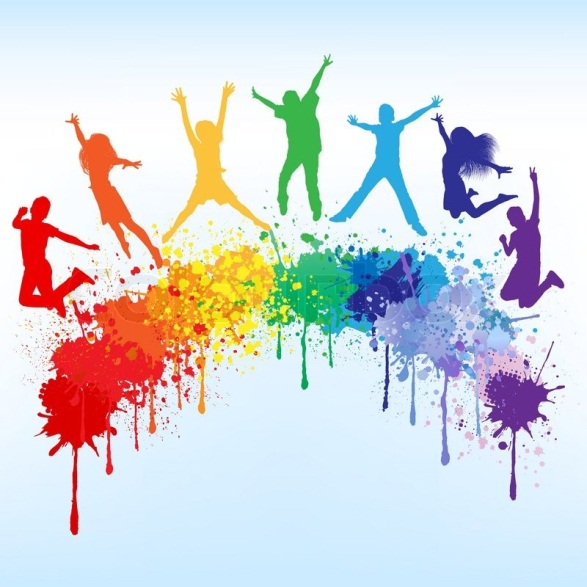 РАСПИСАНИЕ ЗАНЯТИЙСШК «РАДУГА СПОРТА»
ПОЗДРАВЛЯЕМ!!!
Команду юношей, занявших 3 место в Президентских состязаниях, дисциплина «Баскетбол 3*;
Команду девушек, занявших 1 место в Президентских состязаниях, дисциплина «Настольный теннис».
РАСПИСАНИЕ ЗАНЯТИЙ СШК «В ЗДОРОВОМ ТЕЛЕ - ЗДОРОВЫЙ ДУХ»